MITTELSTUFE
LV – Aufgabentypen beim Abitur
Aufgabentypen	„LEICHT” *1.	Richtig/Falsch			2.	Fragen und Antworten3.	Infos ergänzen oder Verständnisfragen    	kurz beantworten
Richtig/ Falsch *
Sind die Behauptungen zum Text richtig oder 
falsch? Man muss entscheiden.
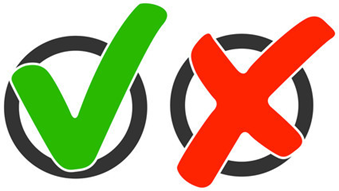 Fragen und Antworten *
Zu den Antworten eines Interviews muss man die  passenden Fragen finden.
Es gibt immer mehr Fragen als Antworten.
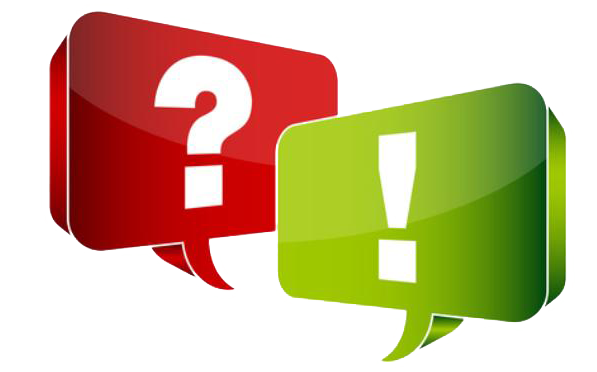 Infos ergänzen oder Fragen kurz beantworten *
Man muss fehlende Infos in einem Lückentext ergänzen oder Fragen zum Text kurz beantworten.
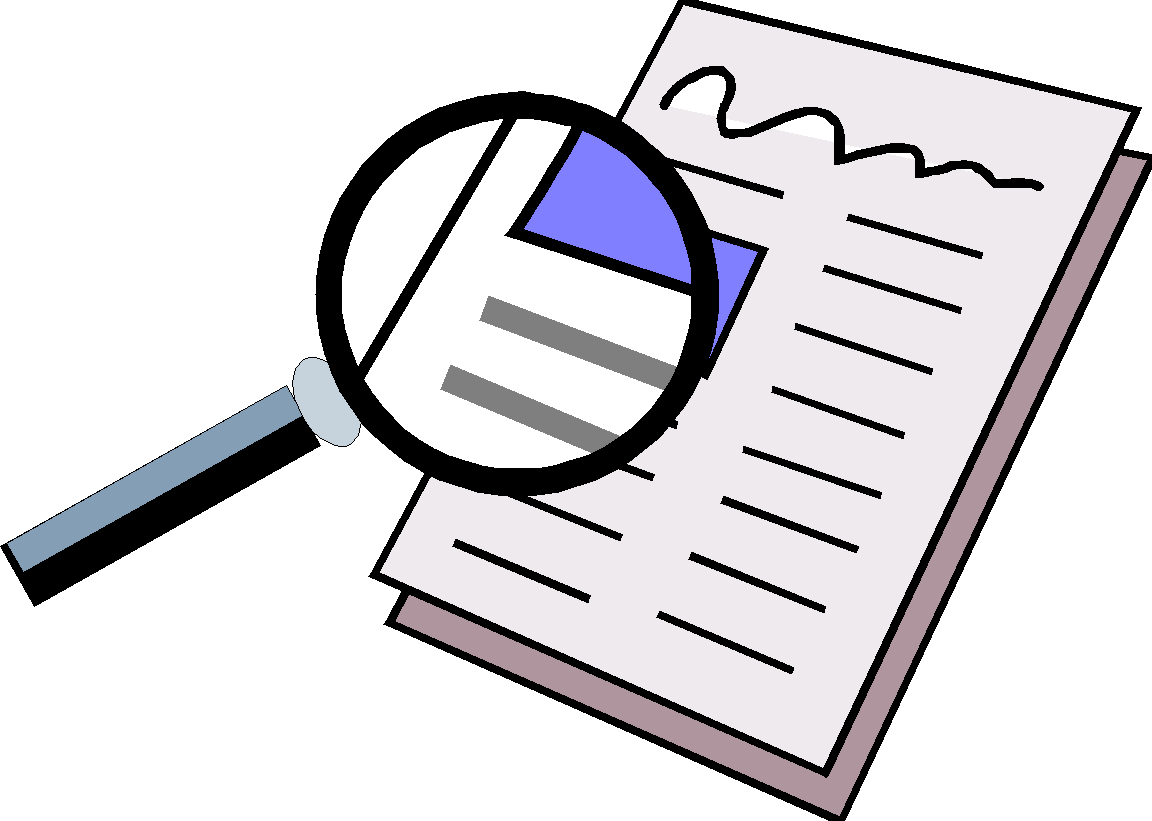 Aufgabentypen „MITTELSCHWER” **
1. Zuordnung

2. Lückentext
Zuordnung **
Schlagworte oder Aussagen muss man einem oder manchmal mehreren(!)Kurztexten zuordnen.
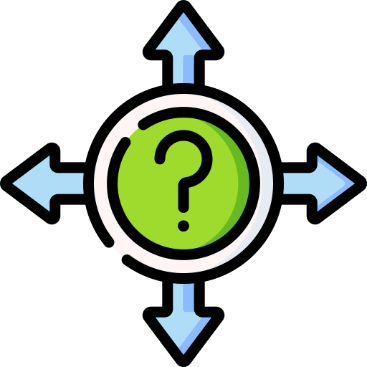 Lückentext **
Zu einem längeren Text bekommt man eine gekürzte Textversion mit Lücken. In diese Lücken muss man die fehlenden Informationen aus dem Originaltext – nicht immer nur ein Wort! – schreiben.
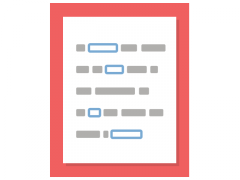 Aufgabentypen „SCHWER” ***
1. Textbausteine

2. Textsyntax
Textbausteine ***
Titel und Anfang eines Textes kennt man, den ganzen Text und die richtige Reihenfolge muss man aus gemischten Textbausteinen rekonstruieren.
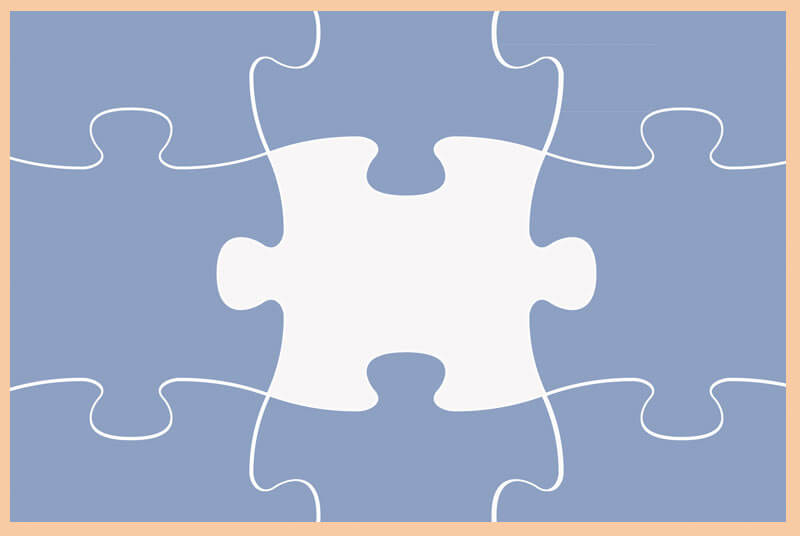 Textsyntax ***
Man muss einen Lückentext mit den passenden Sätzen oder Passagen ergänzen. Es gibt immer mehr Sätze/Passagen als Lücken.
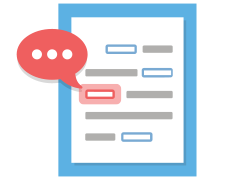 Viel  Erfolg  bei  der Vorbereitung!
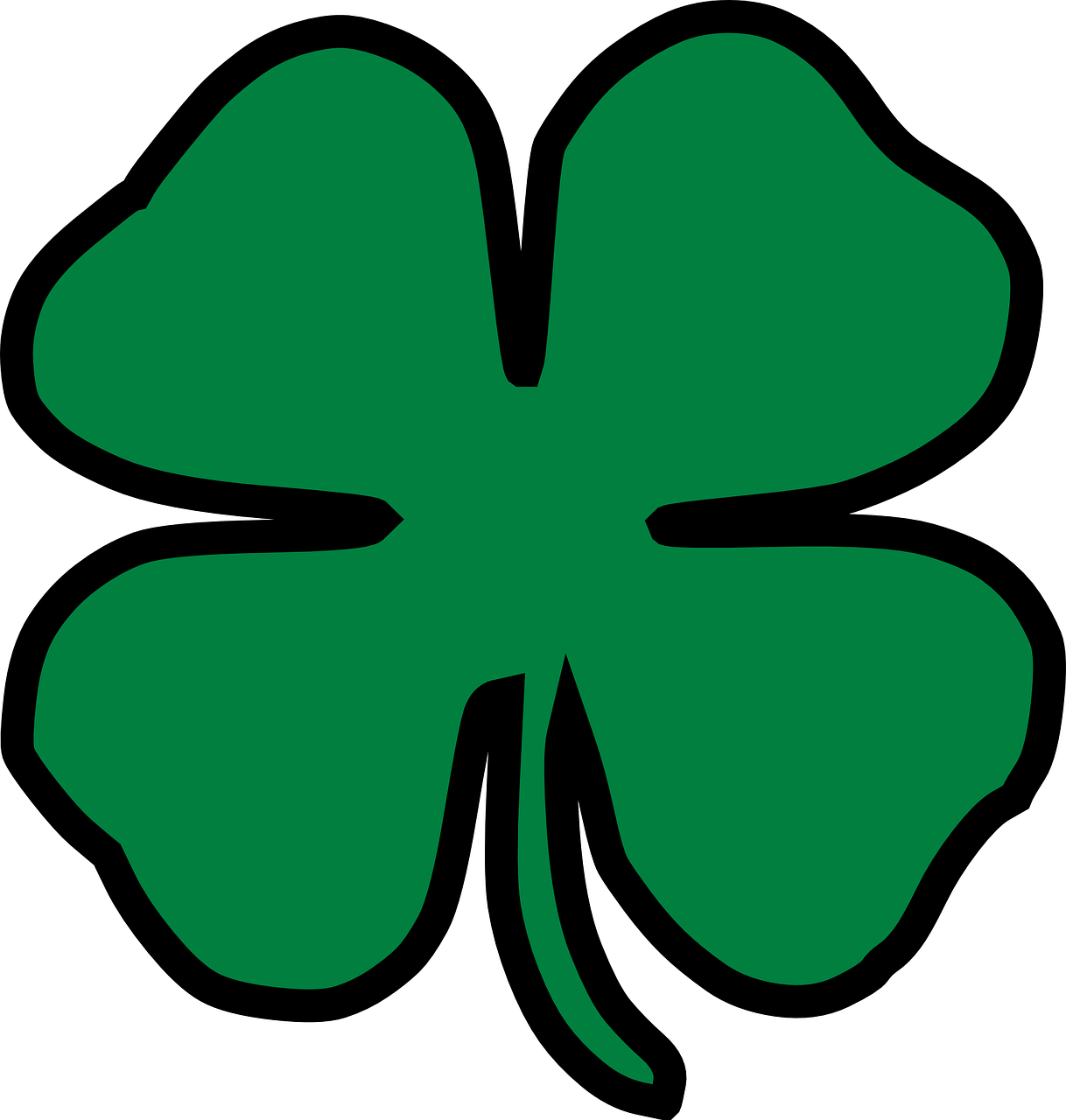 © Bakuczné Szabó Gabriella